桌上型掃描式電子顯微鏡(Mini-SEM )操作手冊
管理老師 : 胡家榮 副教授
管理員 : 孫浩筠
目錄
注意事項
開機流程
機台操作方法
試片安裝
軟體操作
Start 視窗操作
Main 視窗介面
image tab 操作
EDS 軟體介面
EDS 訊號強度設定
EDS 分析步驟
EDS 電鏡參數輸入
EDS 分析結果輸出
關機流程
儀器狀況簡易排除
注意事項
實驗室內禁止飲食(包括水)，並保持清潔。
實驗室內禁止嬉戲玩耍。
使用時需登記使用紀錄表。
未持有執照及未經預約者禁止操作。
未持有執照者操作時，需要有執照者從旁協助，請勿擅自放任未持有執照者單獨使用。
銅基座及鋁合金載台為公用零組件，且勿擅自取走，使用後請清理乾淨。
操作儀器時，請務必遵守SOP。
儀器故障時，通報管理員。
開機流程
開啟EDS 數據機(需預熱15分鐘)。
開啟載台控制器。
機台開機(POWER)。
開啟機台抽氣幫浦(EXCHANGE)。
開啟電腦。(右側 : SEM電腦。 左側: EDS電腦。)
機台破真空後，將 EDS detector 旋轉至指定位子。
EDS 系統
(若無使用此功能，可直接跳過)
機台操作方法
按下 POWER 按鈕，開啟機台。
按下 EXCHANGE 按鈕，樣品室開始抽真空。
(1)  開機後，第一次按下 EXCHANGE 會先進行抽真空。
(2)  第二次按下 EXCHANGE 才會是破真空。
腔體達到操作真空度或完成破真空時，都會發出蜂鳴聲。藍色燈條代表樣品室真空度。  
EXCHANGE 按鈕恆亮 : 完成抽真空。
EXCHANGE 按鈕熄滅 : 完成破真空。
EXCHANGE 按鈕緩慢閃爍 : 正在抽真空。
EXCHANGE 按鈕快速閃爍 : 正在破真空
操作軟體或開啟樣品室進行安裝或取出試片。
(注意 : 取出試片前請先按下 HOME 鍵。)
試片安裝
破真空後打開閥門，將載臺從樣品室取出。
將試片以正當程序，固定至鋁合金載物臺上。(注意 : 試片須遵守製備SOP。)
以六角板手將鋁合金載物臺鎖至載臺上。
並以高度量測器量測高度。高度的控制為旋轉下方兩個銅製螺帽，務必對鎖。量測標準為可以順利出入量測器並且能順利旋轉不卡住。注意 : 使用載臺時，請勿過度施力，造成載臺螺絲變形。
將載臺旋轉至樣品室中。注意 : 旋轉載臺時，請務必扶好下方螺絲孔的載臺。
安裝試片後，必須將閥門壓密並按下 EXCHANGE 進行抽真空。
軟體操作(1) – Start 視窗操作
燈絲電流
加速電壓
Detector Mode
電子槍開/關
點選桌面 Mini-SEM 打開軟體。
選擇所需的加速電壓以及 Detector Mode。
開啟電子槍。紀錄燈絲電流。
注意 : 電子槍開啟後，若要再次切換加速電壓與Detector Mode，請務必關閉電子槍，再進行切換。
注意 : 更換試片及破真空前，請務必確實關閉電子槍。
軟體操作(2) – Main 視窗介面
Operation > START 視窗
載臺資訊
IMAGE TAB
軟體操作(3) – image tab 操作
先將 Spot size 調整至 20~30%。
選擇粗/細調節。點選對焦鈕，左右拖移進行對焦。
調整對比及亮度。
選擇掃描速度。
拍攝照片
  直接按下相機鍵，進行拍照。
  慢掃過後，按下暫停鍵，再按拍照鍵。
檔案儲存路徑 : 桌面 > GT > 自己實驗室檔案夾。
對焦鈕
粗/細調節
Spot Size
對比
亮度
暫停鍵
拍攝鍵
掃描速度
EDS 軟體介面
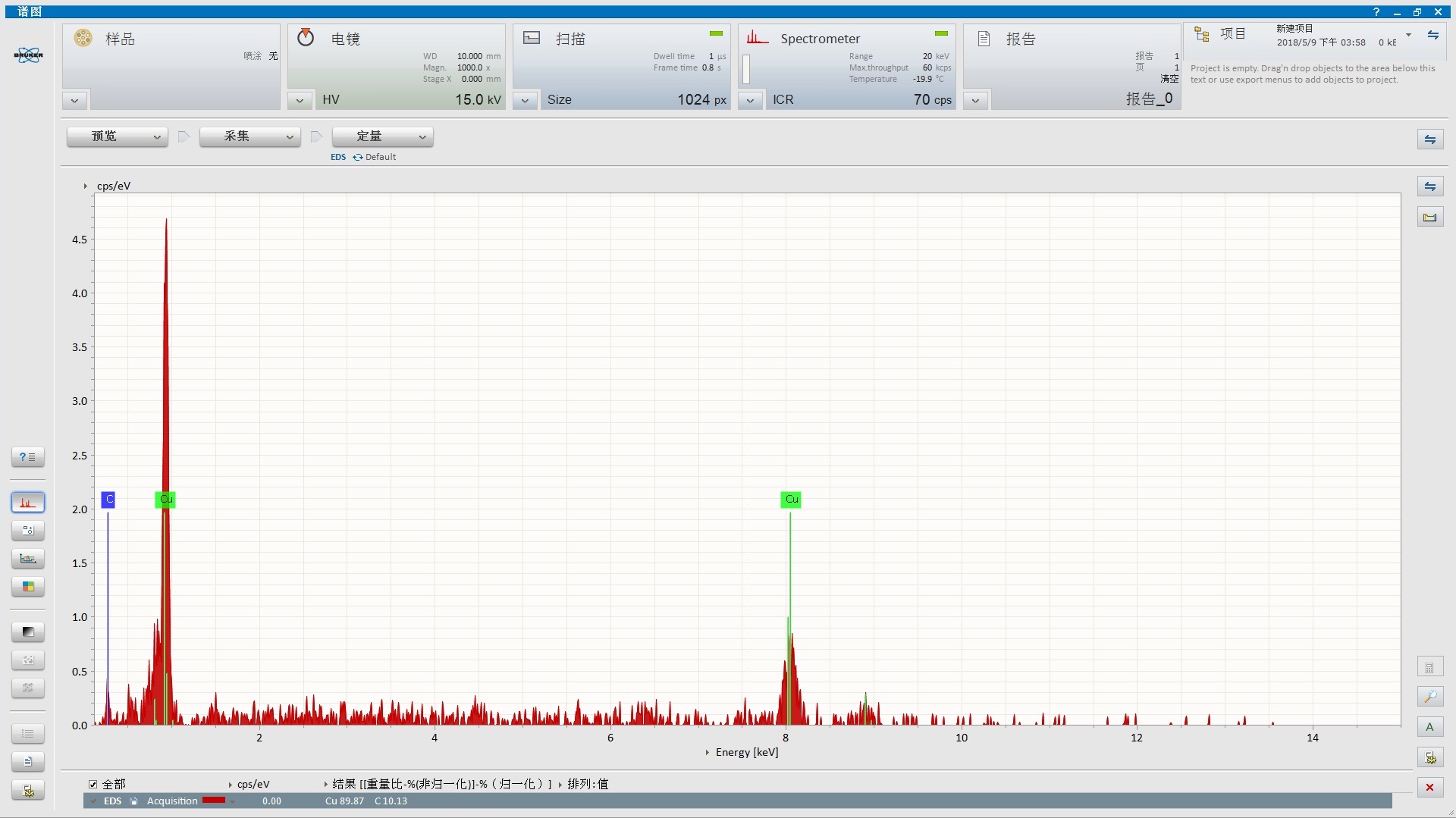 訊號強度
報告檢視
一般分析
雙箭頭 : 
分析結果設定
點/區域分析
線分析
檢視元素
面分析
分析結果
EDS 訊號強度設定(1)
每次進行分析前都要設定。
開啟EDS所用之電腦。
找尋所需分析的點。
EDS 擷取畫面。
(下一步驟設定開始後，SEM畫面會無法使用，需先進行擷取或拍攝畫面)
Spot Size 調整至 30%。
在 SEM 中 Image tab 點選 E.A.。
CL1 調整至 0。CL2調整至 40~50。
EDS 軟體中 Spectrometer 的訊號強度約在 1~3 kcps。
進行所需的分析。
EDS 訊號強度設定(2) 流程圖
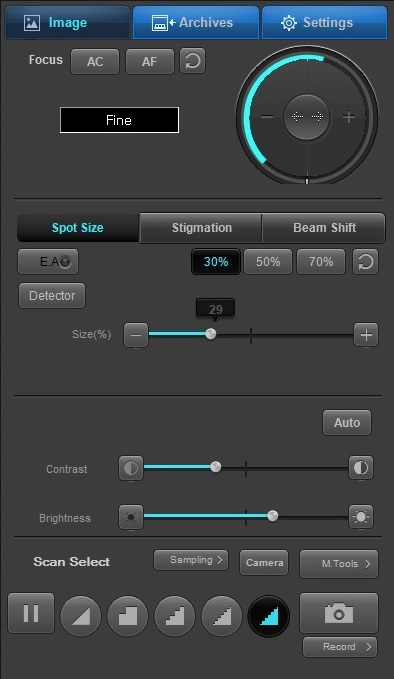 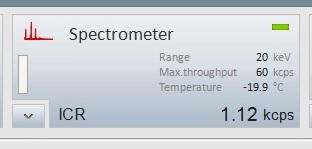 Step.3
Step.1
Step.2
EDS 分析步驟
畫面擷取。
輸入倍率、加速電壓及工作距離(固定20)。
選取點/區域。
定量分析。(面分析時，當數據已呈現出所需之結果，可自行停止。)
定量分析欄中，可選擇 Automatic 及 Interactive。
 Automatic : 系統直接幫你找出未知元素，元素無法進行更改。
 Interactive : 自己找出元素，可更改元素種類。
分析後，點擊下方欄位，可以檢視分析後的報告。
EDS 電鏡參數輸入
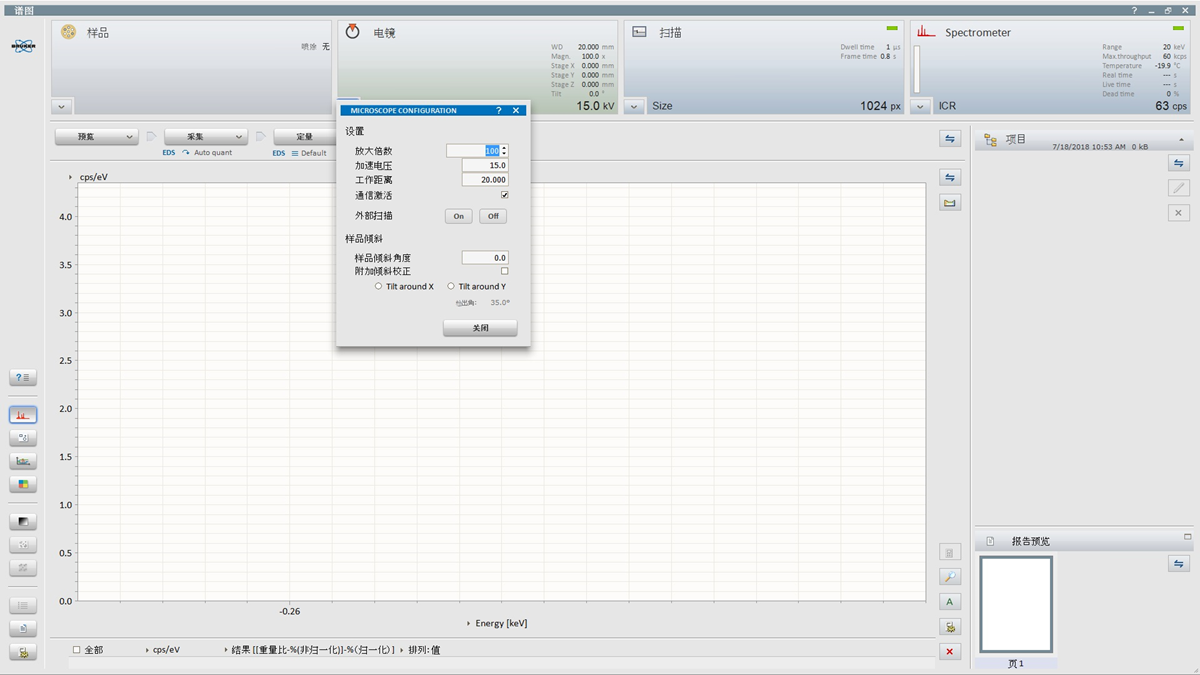 放大倍率
加速電壓
工作距離
(20)
EDS 分析結果輸出
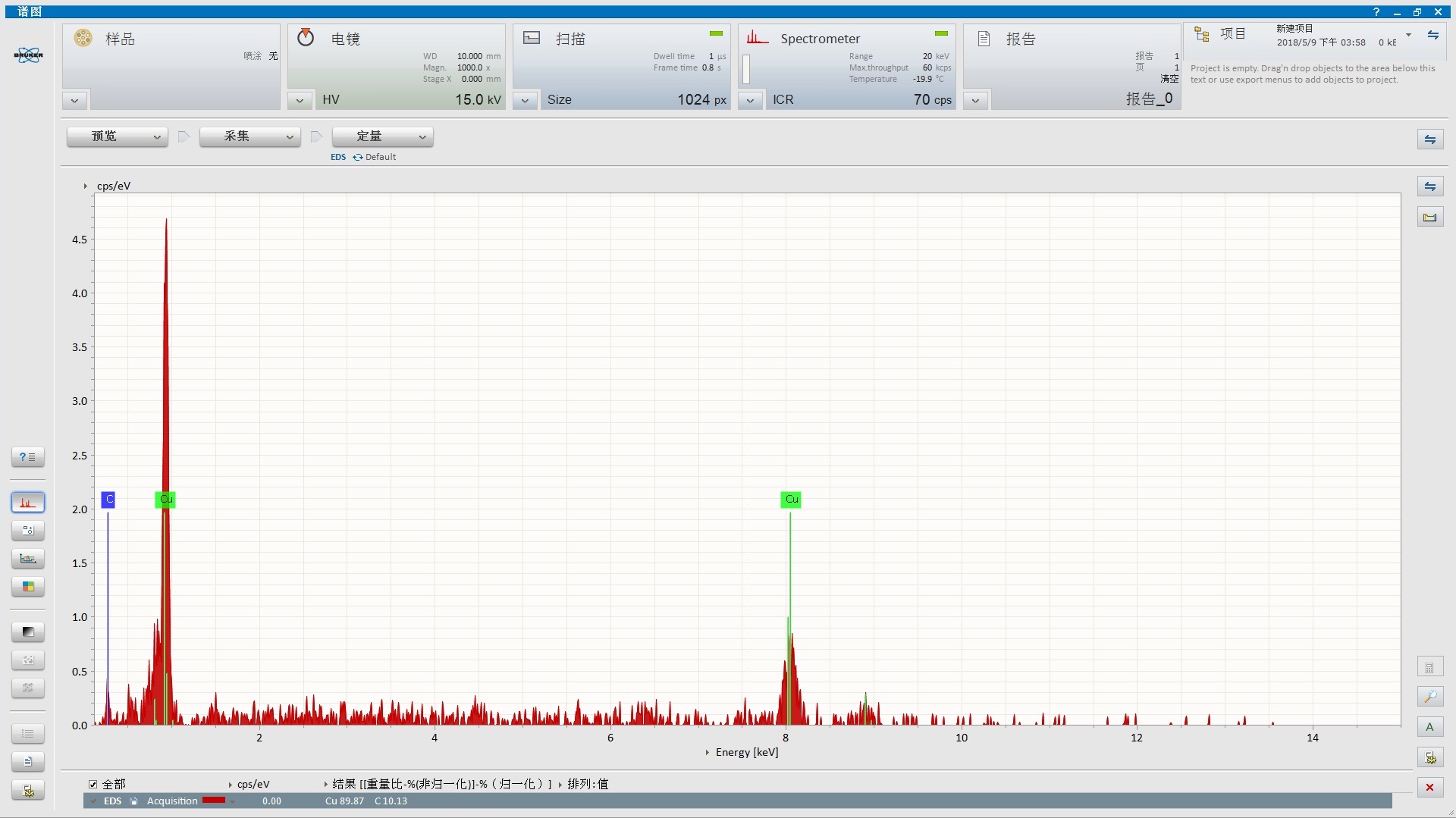 雙箭頭符號點擊後(主畫面及分析結果中皆有雙箭頭，分別為全部數據及單筆數據之差別)，選擇添加報告。
添加報告後，上方欄位中的報告欄中，會顯示添加分析結果數目。
開啟上方欄位中報告 。
按下雙箭頭符號，點擊 輸出… 。
以 Word 方式開啟。
在 Word 軟體中進行存檔。
(注意 : 在關閉EDS軟體視窗前，請先將SEM軟體上的連結中斷，再關閉EDS軟體。)
所有數據添加報告
單筆數據添加報告
關機流程
按下 Home 鍵，將試片回歸原點。
點選 Operation ，進入 START 視窗，關閉電子槍。
按下機台 EXCHANGE ，使樣品室破真空。(注意 : 請務必再三確認電子槍使否關閉。)
破真空後，取出試片。
將 EDS detector 轉出。
關閉閥門，再次按下機台 EXCHANGE  抽真空。
電腦關機。
機台完成抽真空後，按下 POWER 關閉機台。(注意 : 確認抽真空動作是否完成。)
關閉載台控制器。
關閉 EDS 數據機。

開機順序倒過來就是關機順序
儀器狀況簡易排除
除以下狀況能自行簡易排除，若有其他狀況產生，請務必通知管理員。

SEM 軟體當掉。
等待10~30秒，再次使用。
將軟體直接關閉，再重開軟體。
若無法關閉請通報管理員，切勿破真空，等待管理員。
注意 : 當軟體發生當掉時，代表您的操作速度過快或是東西開太多，導致當機。